Välkommen!
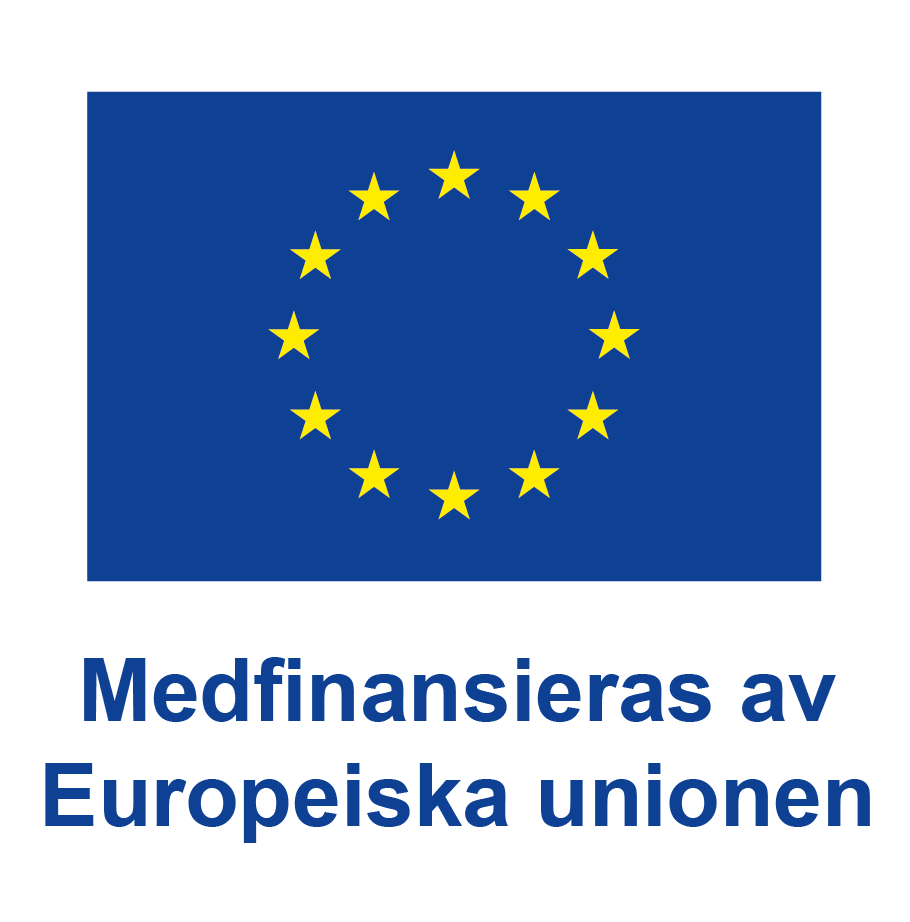 Lärlabb H
Antipilot-     testa sluta göra
Syfte: På detta lärlabb tillämpar vi metoden "Antipilot" som ett sätt att medvetet testa att sluta göra och tar del av exempel kring detta.  

Ambition: Nyfiket testa och träna på metod/er för digitalt utvecklingsarbete
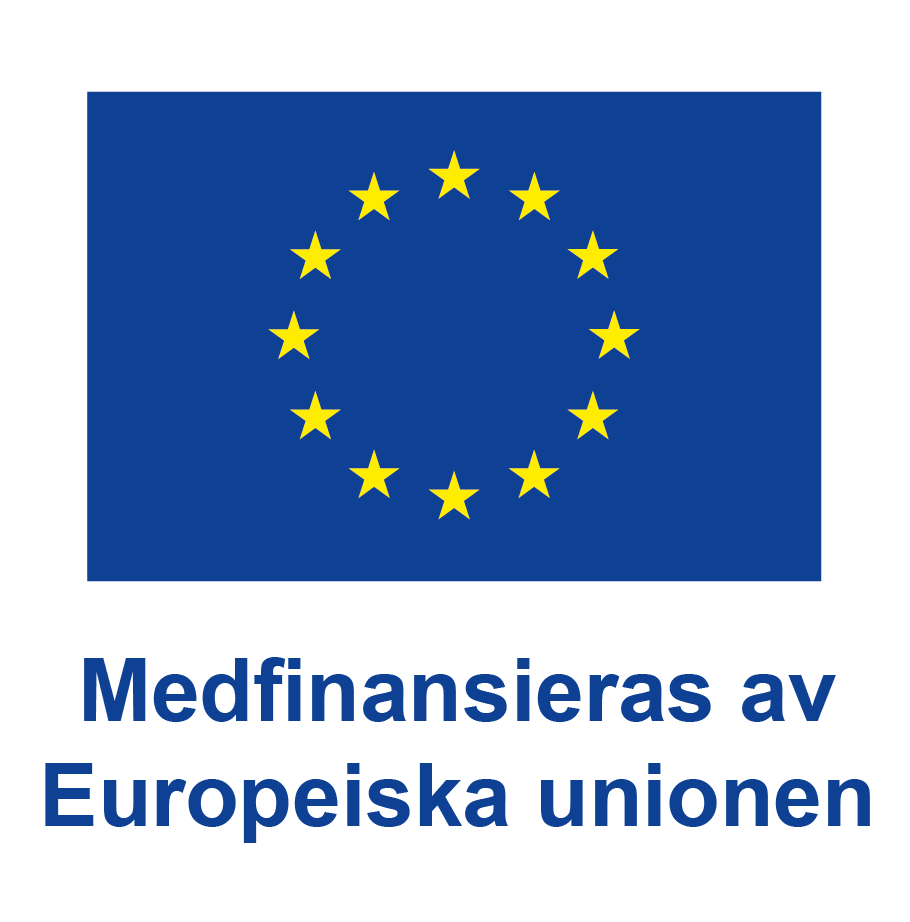 Inledning
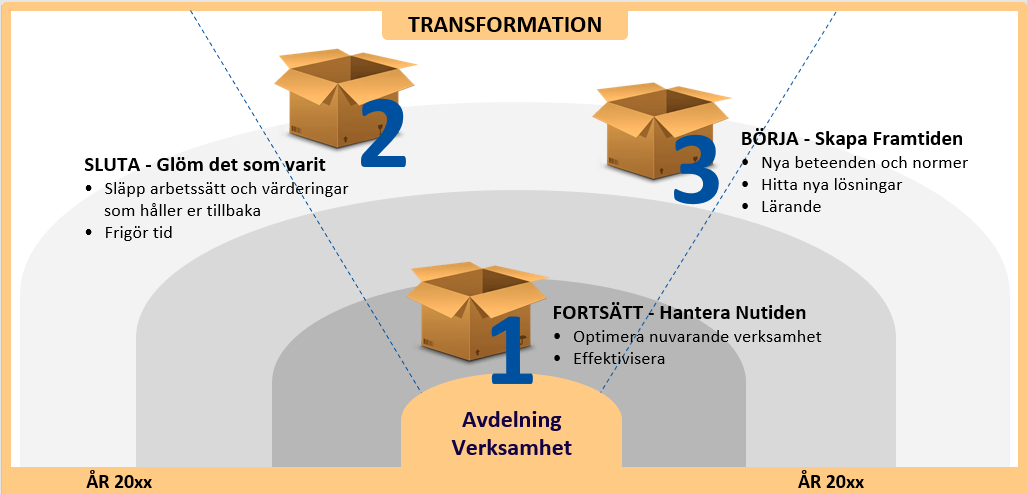 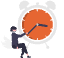 5 minuter4 & 4
Check-in
När var det svårt att sluta med något? 
När var det lätt att sluta?
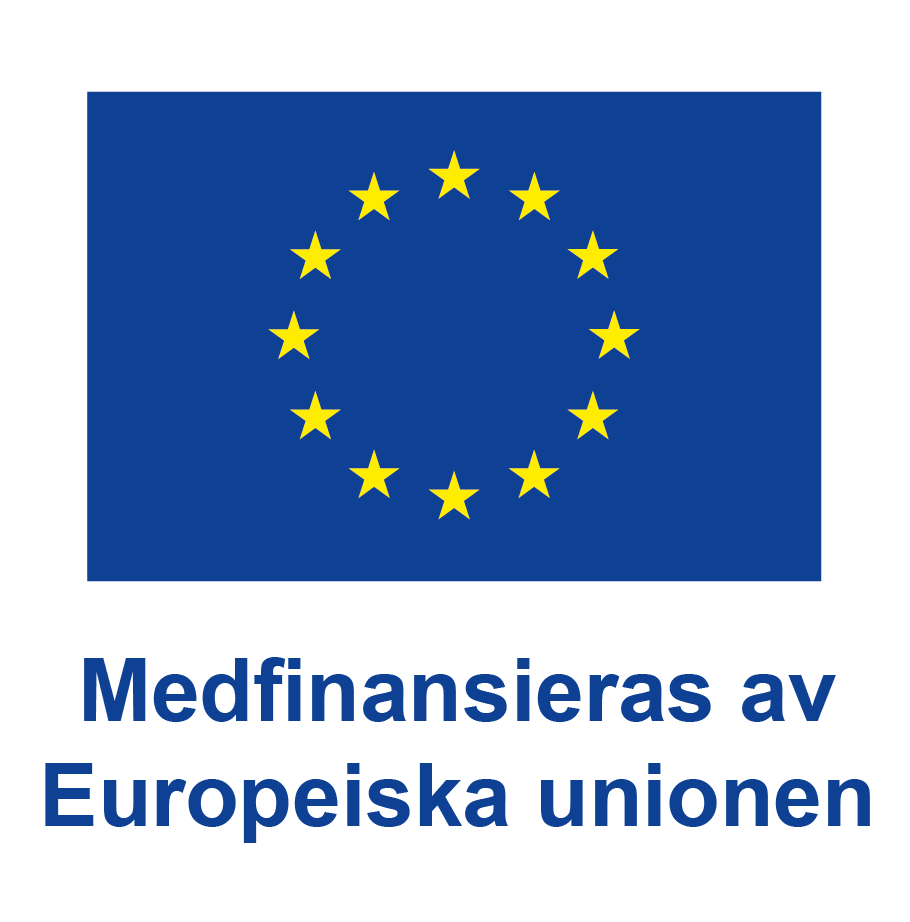 Helsingborg tävlade
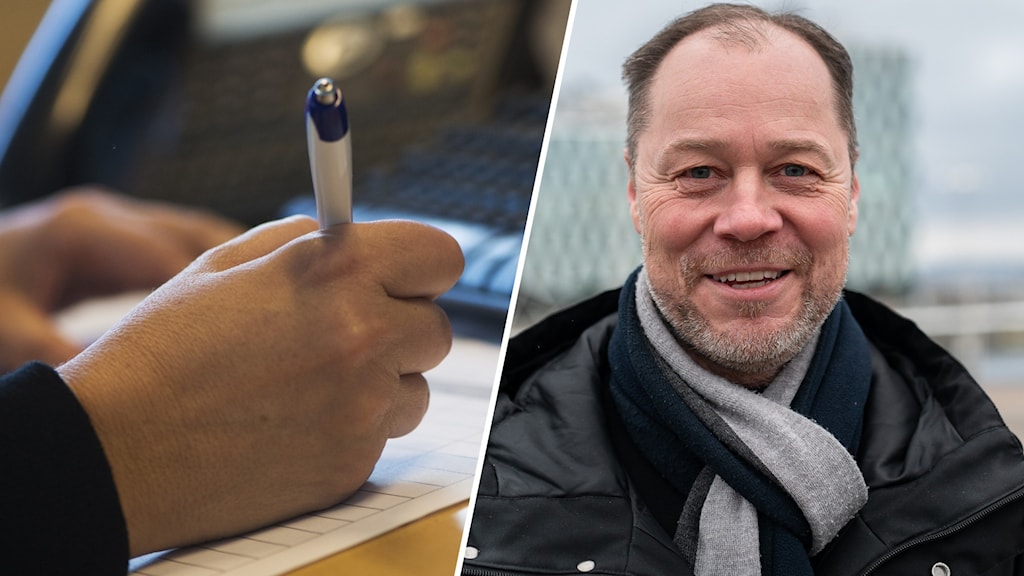 Piloter & Antipiloter
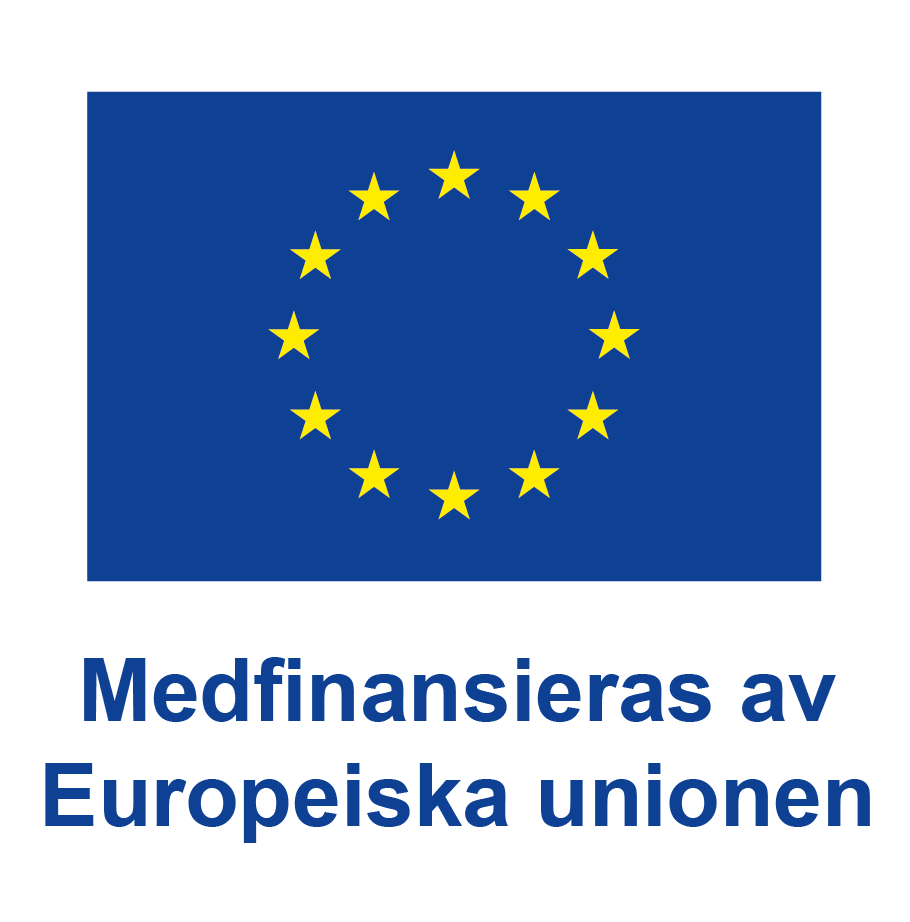 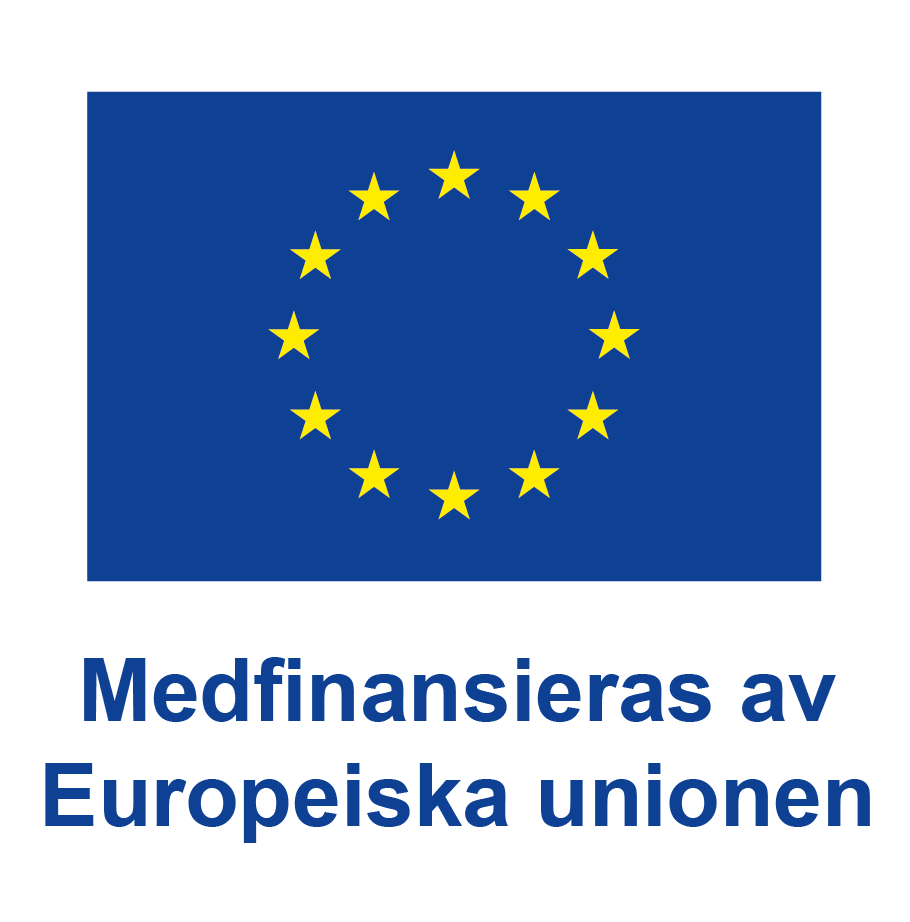 Piloter och Antipiloter
BÖRJA GÖRA
SLUTA GÖRA
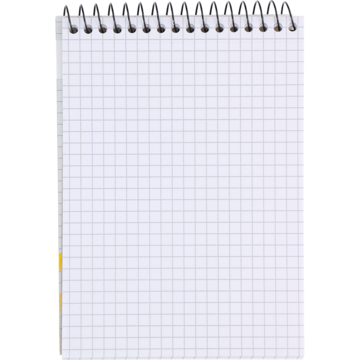 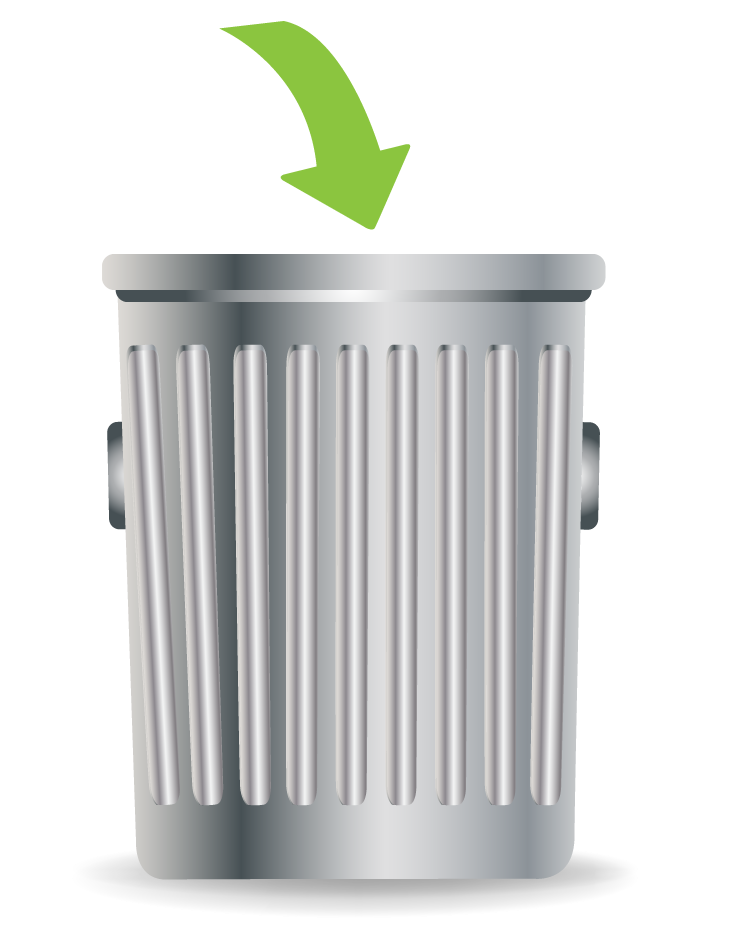 Podda
Digitala möten
Kundresa
RPA uppgift
Gå en kurs
….
Processer
Släcka bränder
Mejla internt
Produkter
Pappersdokument
Tjänster
Osv.
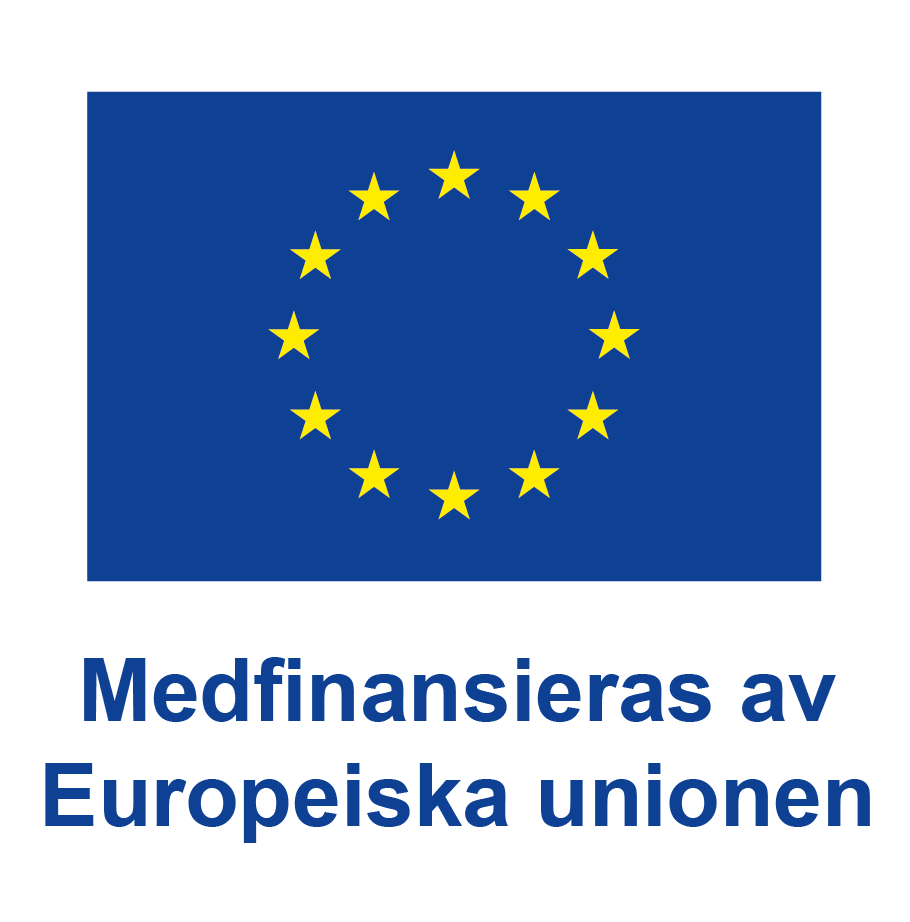 Piloter och Antipiloter
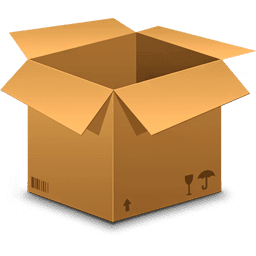 SLUTA GÖRA
2
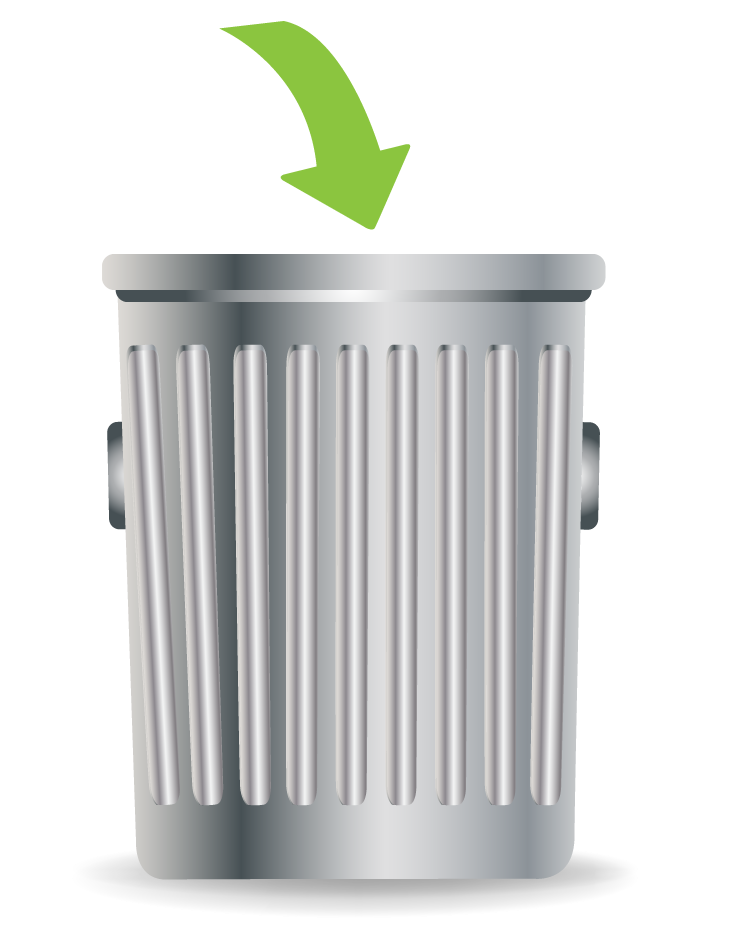 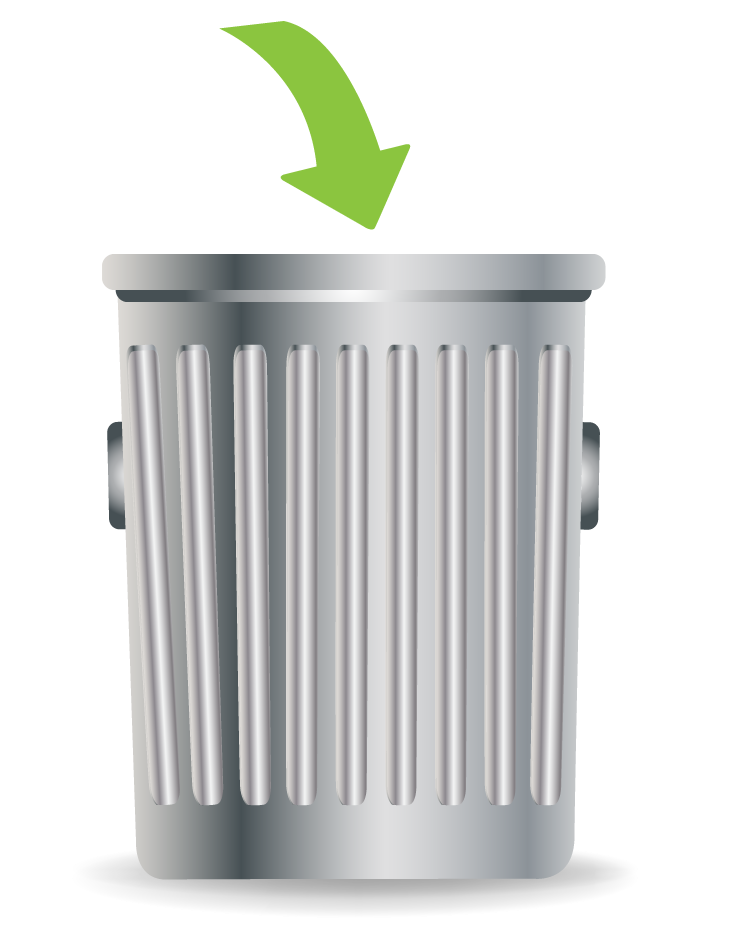 Sluta leda, styra och organisera verksamheten på icke värdeskapande sätt
Processer
Släcka bränder
Mejla internt
Produkter
Pappersdokument
Tjänster
Osv.
Titta ner i Låda 2, SLUTA. 
Vad för Antipilot skulle du kunna tänka dig att testa?
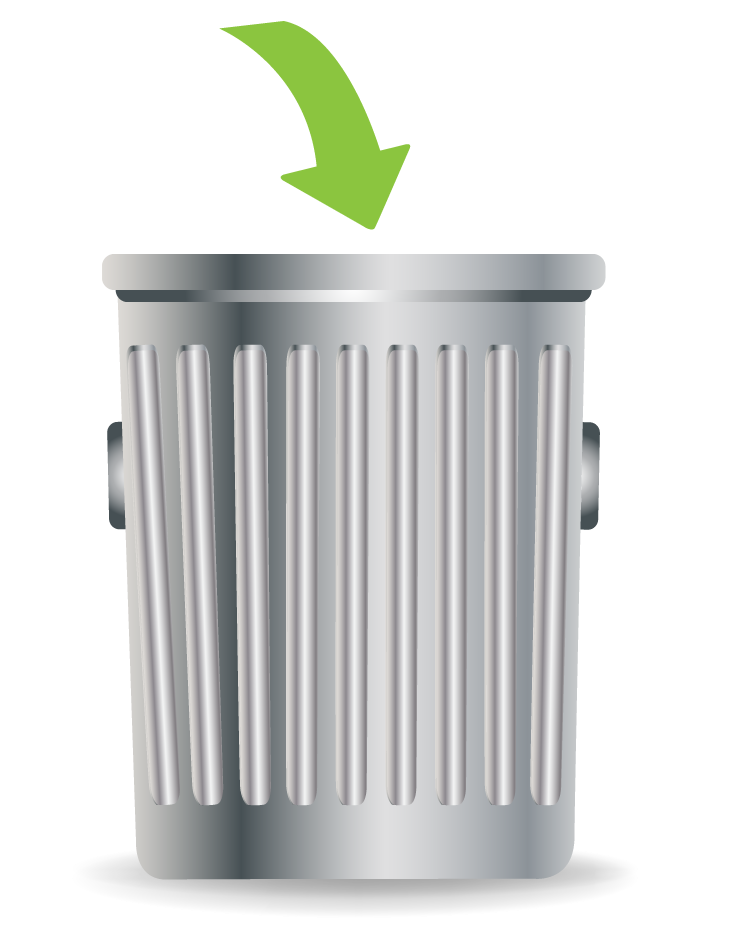 Sluta med gamla kommunikationssätt som inte är lika värdeskapande som nya sätt
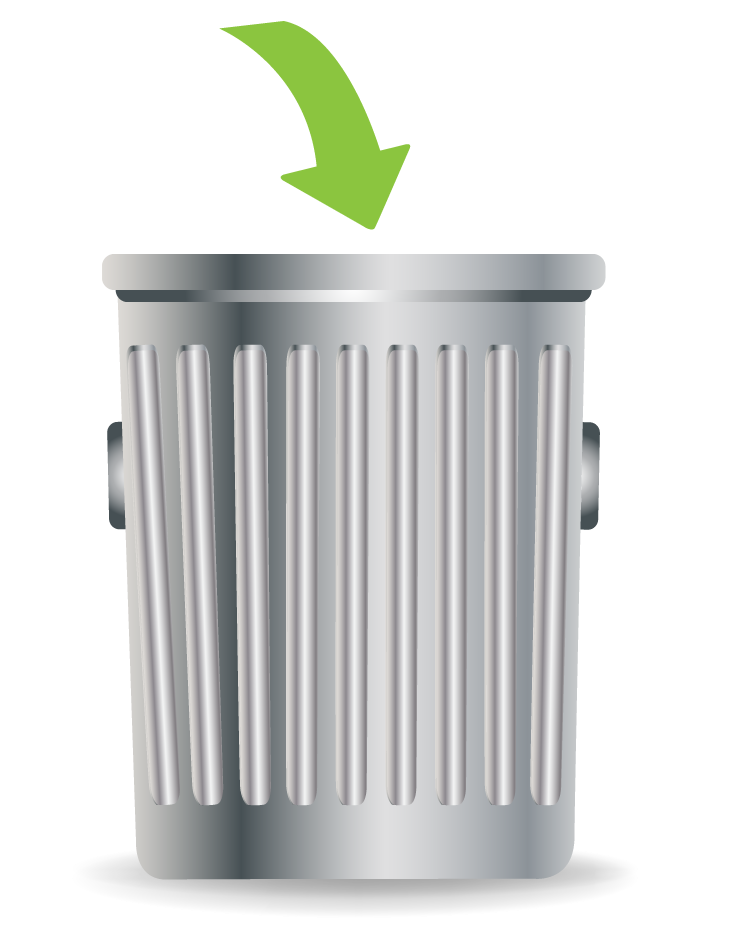 Ta bort analoga arbetssätt som inte är värdeskapande eller dubbelarbete
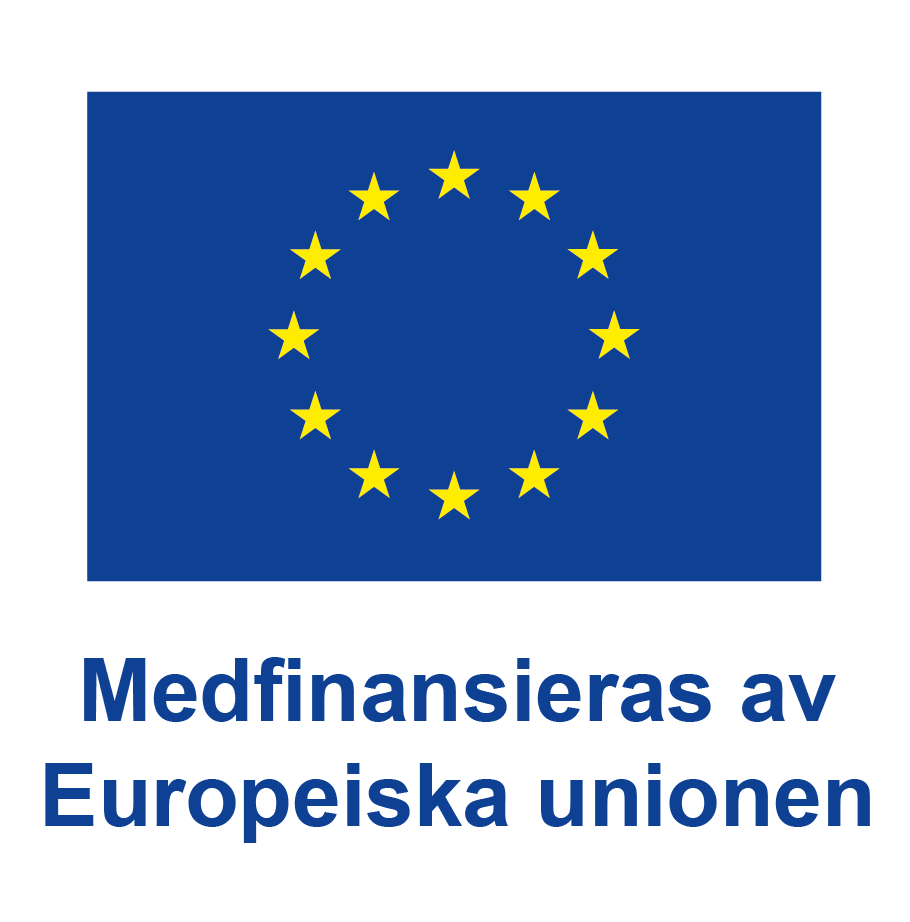 Övning Antipiloter - enskilt arbete
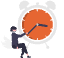 8 minuterEnskilt arbete
Arbeta med sida 1 i canvas på lärplattformen
1. Identifiera/lista processer, aktiviteter mm som kan tas bort, prioritera bland dem
2. Reflektera kring konsekvenserna hos olika berörda
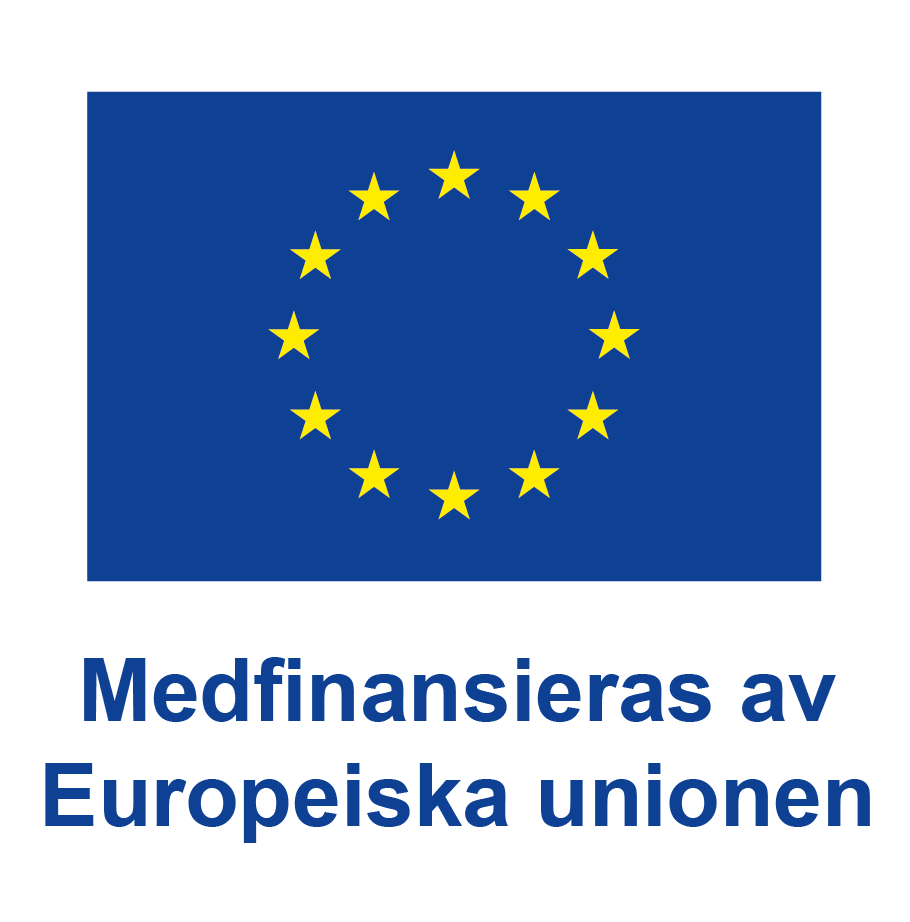 Övning Antipiloter - grupparbete
12 minuter4 & 4
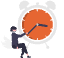 1. Presenterar era tänkta antipiloter för varandra2. Reflektera tillsammans exempelvis:  - Vilka effekter kan de ge?   - Är det en lätt/svår antipilot? Kan man behöva göra den i flera moment? - Skulle det kunna passa att göra även i andra verksamheter?
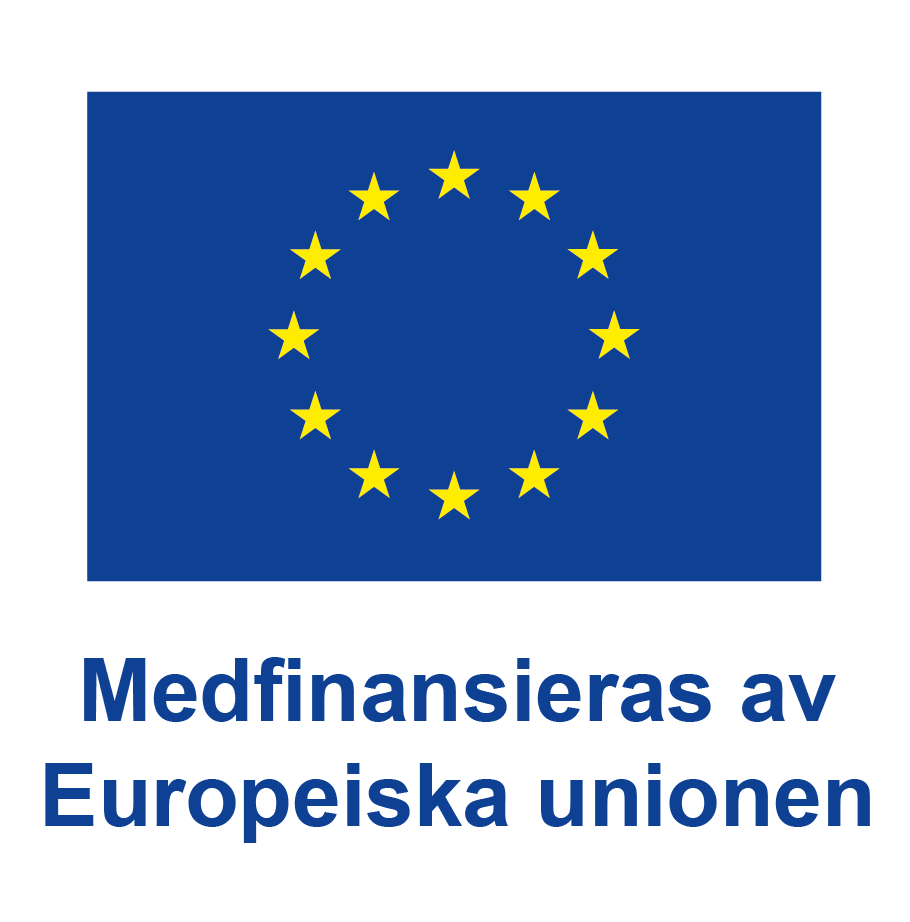 Planera för antipilot
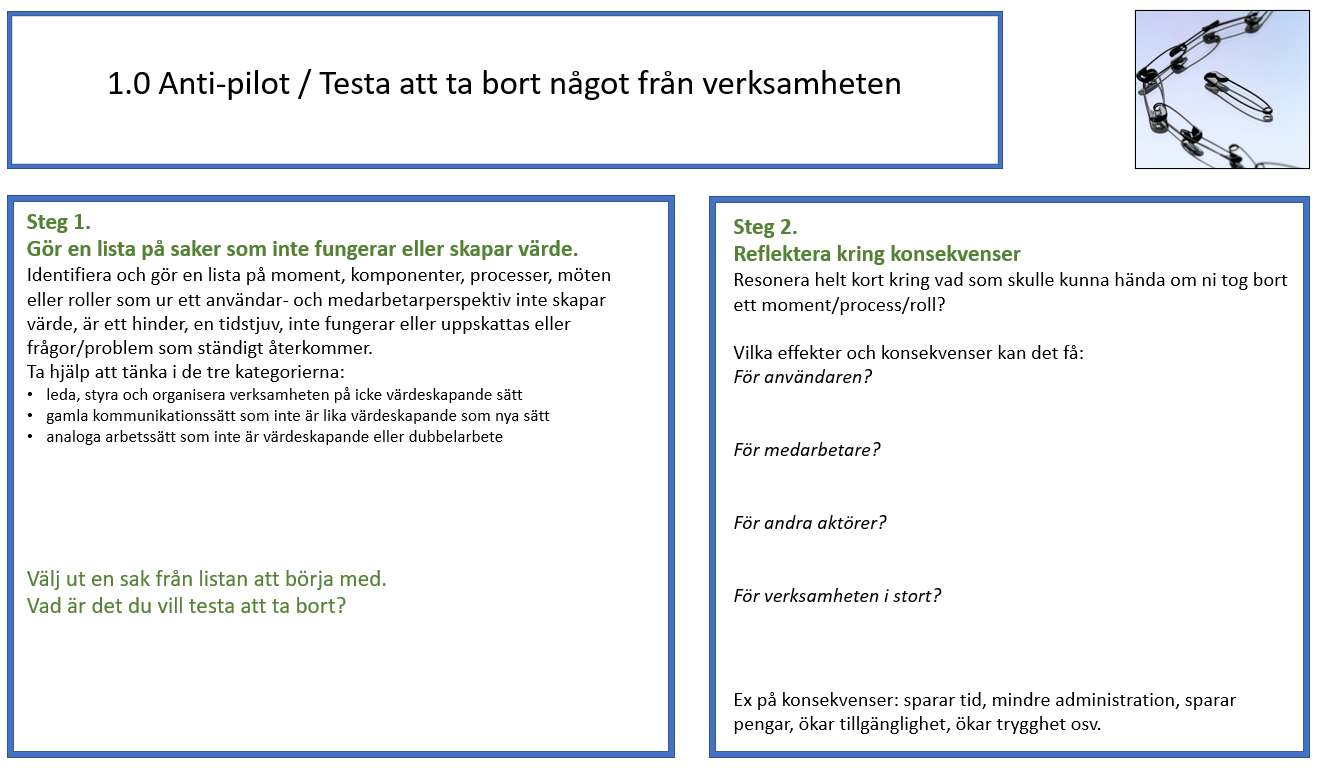 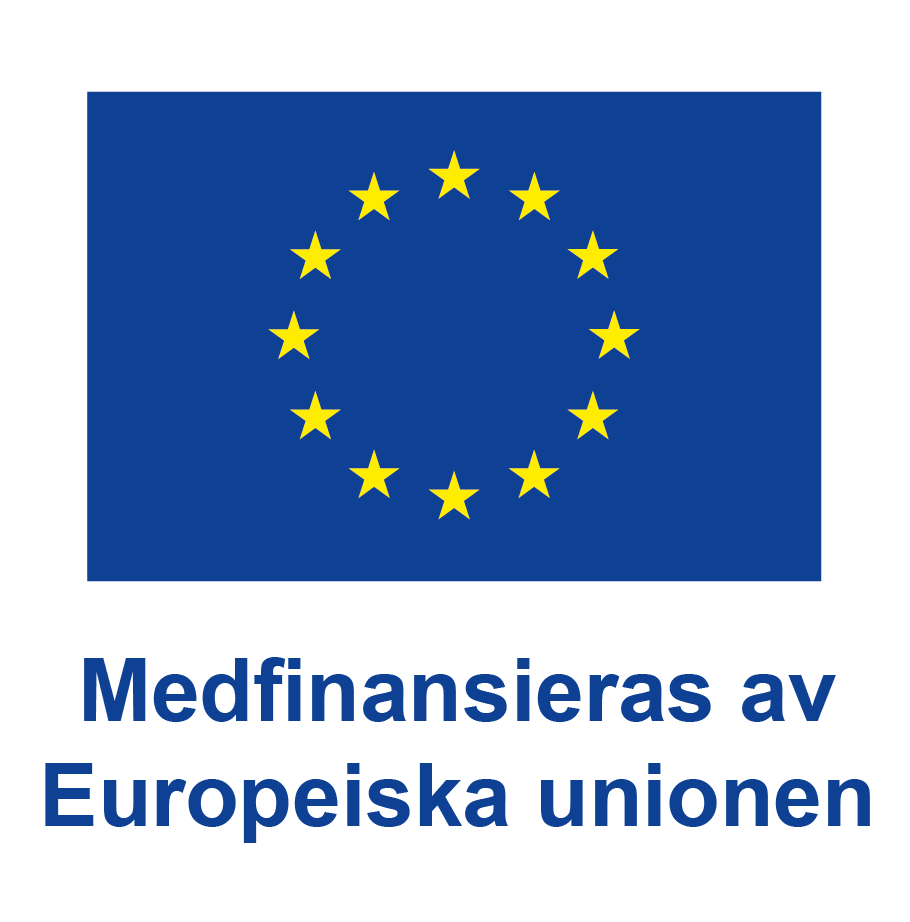 Testa antipilot
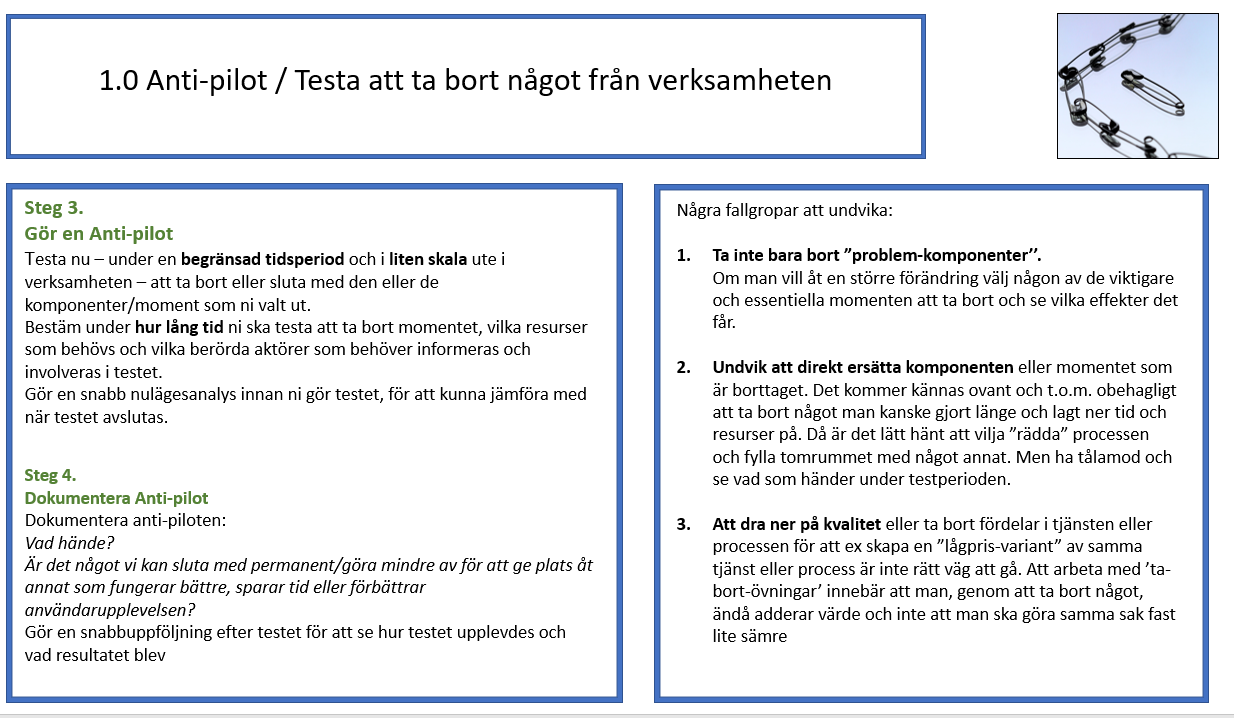 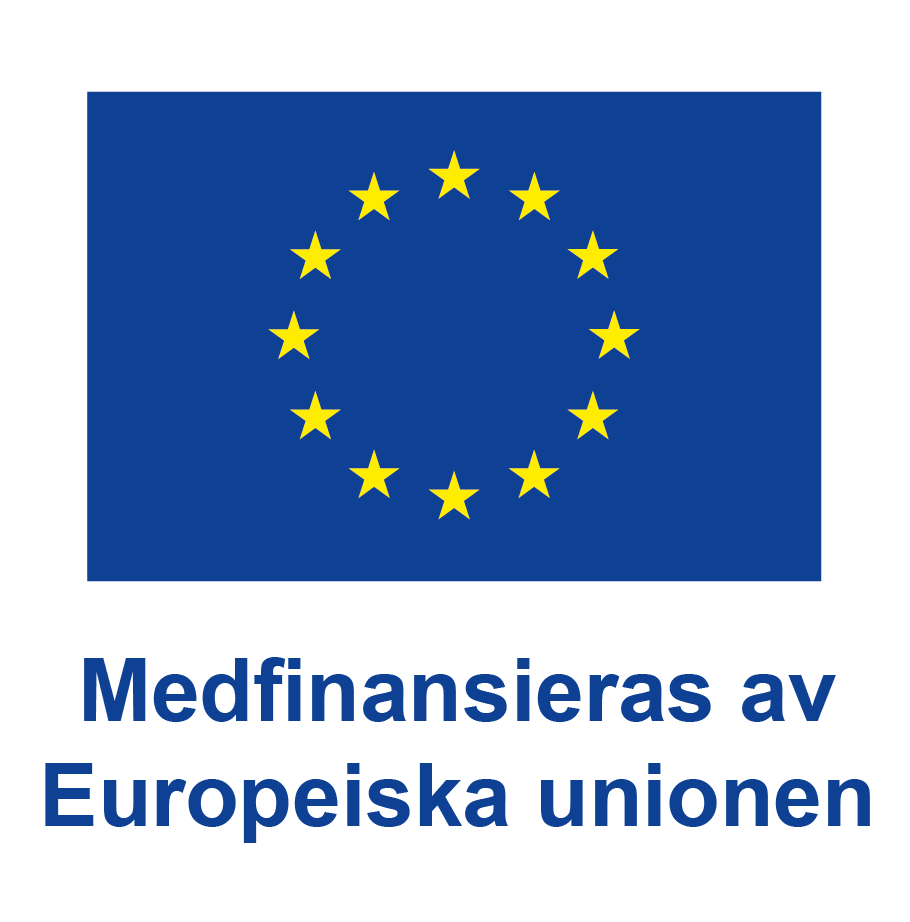 Tips på vägen!
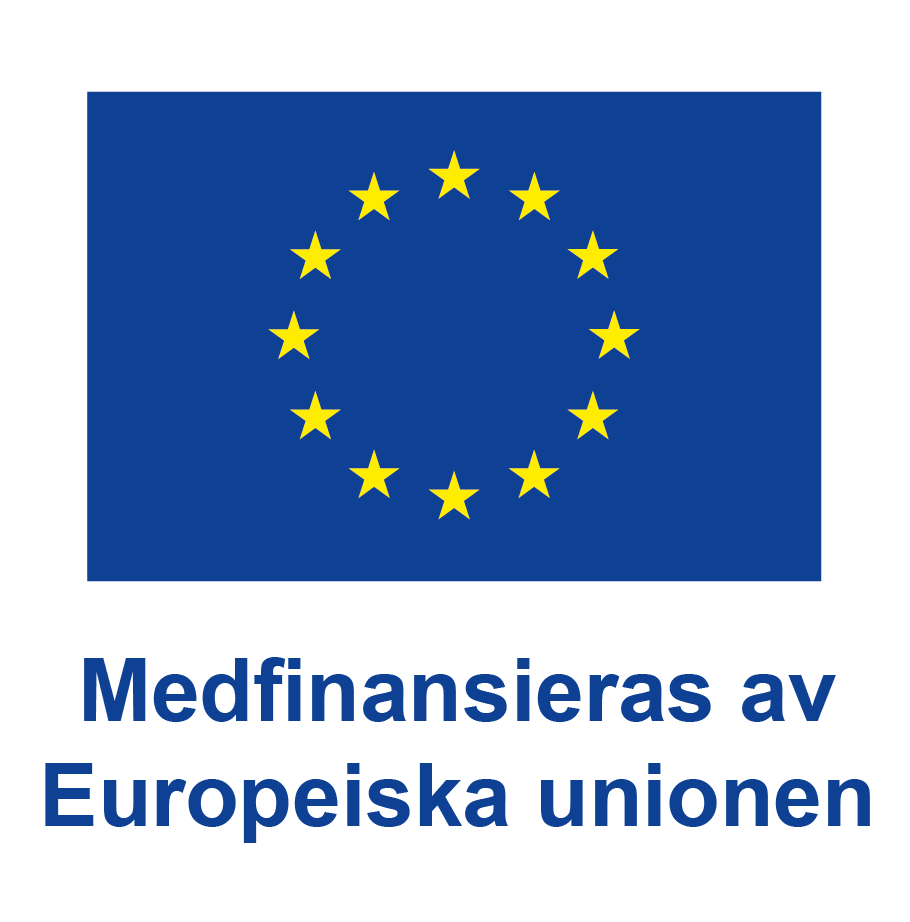 Avslut och nästa steg
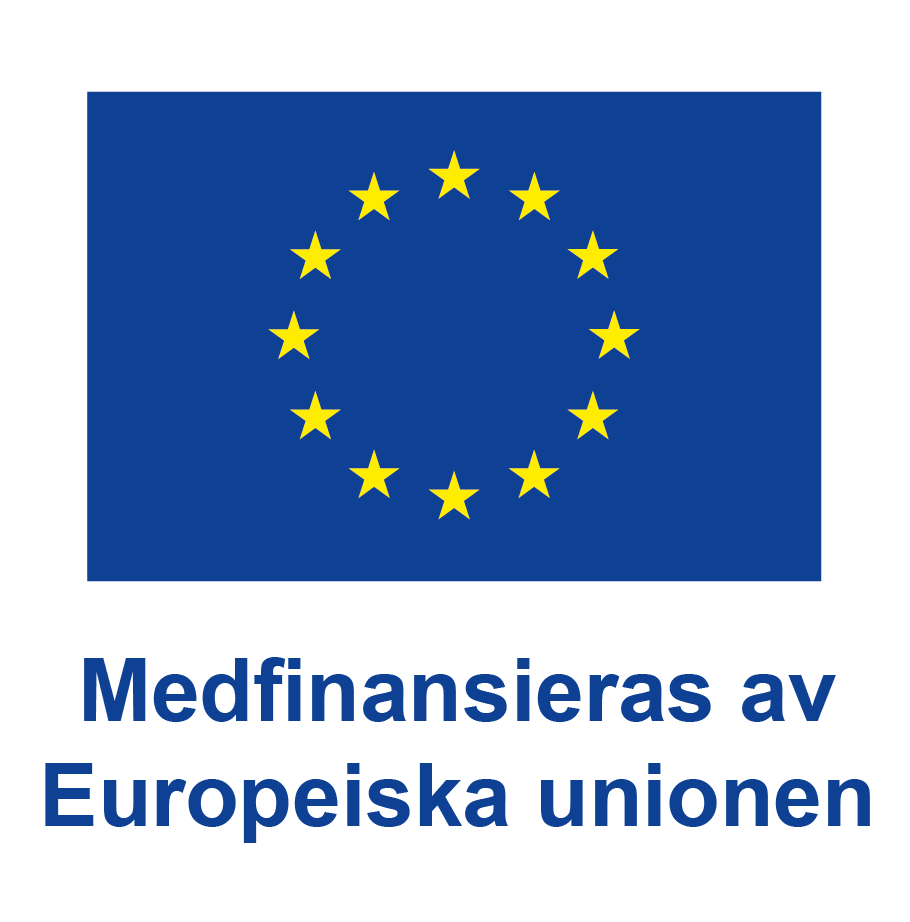 Tack för idag!
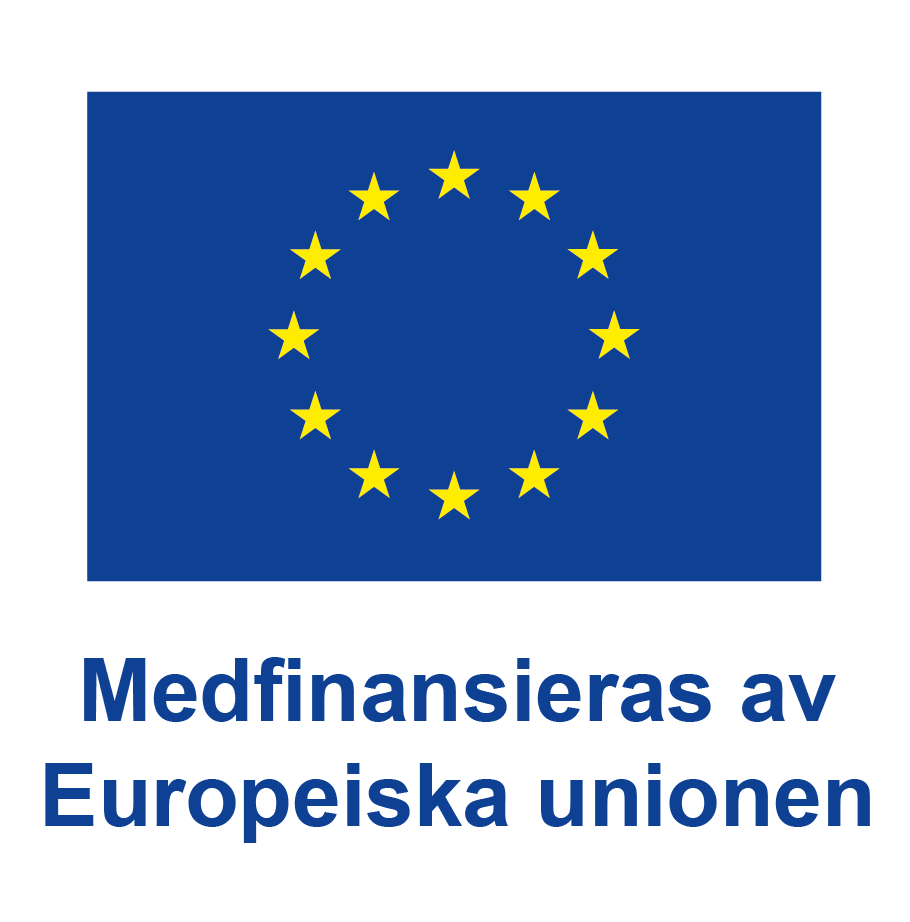